Dependent and Independent
(依賴的、不獨立的)
(獨立的、自主的)
Definition
Obtain many
Find one
2
2
2
unique
[Speaker Notes: How about the vector with only one element?]
Dependent or Independent?
dependent
5
-2
[Speaker Notes: How about the vector with only one element?]
Dependent or Independent?
dependent
-1
1
1
[Speaker Notes: How about the vector with only one element?]
Dependent or Independent?
dependent
Any
0
0
Any set contains zero vector would be linear dependent
[Speaker Notes: How about the vector with only one element?]
Linear Dependent
Given a vector set, {a1, a2, , an}, there exists scalars x1, x2, , xn, that are not all zero, such that x1a1 + x2a2 +  + xnan = 0.
永遠可以找到某一項有非 0係數
Given a vector set, {a1, a2, , an}, if there exists any ai that is a linear combination of other vectors
[Speaker Notes: How about the vector with only one element?]
Linear Dependent
Given a vector set, {a1, a2, , an}, there exists scalars x1, x2, , xn, that are not all zero, such that x1a1 + x2a2 +  + xnan = 0.
至少這項有非 0係數
Given a vector set, {a1, a2, , an}, if there exists any ai that is a linear combination of other vectors
[Speaker Notes: How about the vector with only one element?]
Linear Dependent
=
Vector Set 中有人耍廢
Given a vector set, {a1, a2, , an}, there exists scalars x1, x2, , xn, that are not all zero, such that x1a1 + x2a2 +  + xnan = 0.
ai 在耍廢
Given a vector set, {a1, a2, , an}, if there exists any ai that is a linear combination of other vectors
Linear Independent
=
Vector Set 中沒有人耍廢
[Speaker Notes: How about the vector with only one element?]
Summary
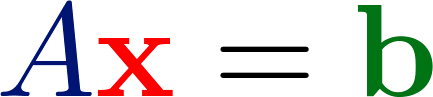 YES
NO
No solution
Rank A = n
Rank A < n
Nullity A = 0
Nullity A > 0
Unique solution
Infinite solution
[Speaker Notes: Check existence first

One or infinite soluiton]
Intuition
Dependent: 
Once we have solution, we have infinite.
Intuitive link between dependence and the number of solutions
dependent
Infinite Solution
Proof
Columns of A are dependent → If Ax=b have solution, it will have Infinite solutions




If Ax=b have Infinite solutions → Columns of A are dependent
Homogeneous linear equations
Proof
Columns of A are dependent → If Ax=0 have solution, it will have Infinite solutions




If Ax=0 have Infinite solutions → Columns of A are dependent
dependent set
Proof
Ax=0 have infinite solutions
Columns of A are dependent → If Ax=b have solution, it will have Infinite solutions




If Ax=b have Infinite solutions → Columns of A are dependent
Ax=0 have infinite solutions
Non-zero